Rencontre Fonctionnaires-Stagiaireset
Inspection Pédagogique Régionale
Mercredi 29 août 2018
Inspection Pédagogique Régionale de Mathématiques
Les présentations
Trois Inspecteurs d’Académie – Inspecteurs Pédagogiques Régionaux (IA – IPR) :
M. DURAND Michel ;
M. LA FONTAINE François ;
M. PEYROT Sébastien.
Un chargé de mission d’inspection :
M. TERRADE Laurent.
Des Formateurs Académiques (FA) :
M. CHAPELLIER Loïc;
M. GAUCHER Benoît ;
Mme MORALI Sandrine.
Inspection Pédagogique Régionale de Mathématiques
2
Enseigner les mathématiques
Inspection Pédagogique Régionale de Mathématiques
Les objectifs
Donner un aperçu de « bonnes » pratiques pédagogiques.
Il ne s’agit pas d’uniformiser les pratiques pédagogiques, mais d’en énoncer des principes essentiels.
L’autonomie de chaque enseignant s’inscrit dans un cadre institutionnel : Art. L. 912-1-1. La liberté pédagogique de l’enseignant s’exerce dans le respect des programmes et des instructions du ministre chargé de l’éducation nationale et dans le cadre du projet d’école ou d’établissement avec le conseil et sous le contrôle des membres des corps d’inspection.
Inspection Pédagogique Régionale de Mathématiques
4
[Speaker Notes: En tout état de cause, l’autonomie de chaque enseignant s’inscrit dans un cadre institutionnel défini par l’inspection générale et relayé par l’inspection pédagogique régionale.]
La progression - programmation
Choix individuel s’inscrivant dans des choix collectifs :
respect des textes officiels ;
respect du projet d’établissement ;
respect des programmations de cycles des équipes.
Faire acquérir des connaissances, des méthodes et des démarches spécifiques
Raisonner à partir du socle commun de compétences, de connaissances et de culture de manière spiralée autant que possible.
Pas de séance de « révision » en début d’année.
Réguler éventuellement la programmation au cours de l’année
Inspection Pédagogique Régionale de Mathématiques
5
L’évaluation des élèves
Régulière et globale (pas toujours notée et dans un esprit formatif à partir de diagnostics, notamment en 6ème et 2nde avec les évaluations nationales).
Positive et bienveillante (identifier des réussites et des progrès).
Repérage des compétences.
Multiforme (contrôle de cours, sur un chapitre, évaluation, bilan de plusieurs thèmes, orale, parfois individuelle, …).
Critères d’évaluation explicites (et éventuellement barèmes détaillés quand elle est notée).
Appréciations mesurées et constructives.
Corrections en classe non exhaustives centrées sur la gestion des erreurs.
Inspection Pédagogique Régionale de Mathématiques
6
Les devoirs en temps libre
Inscrits dans le processus global d’apprentissage et selon leurs formes, accompagnés en classe.
Courts et variés (recherche documentaire, rédaction d’une démonstration, problème ouvert, préparation d’un contrôle, reproduction d’une figure, correction d’un contrôle, projet en lien avec l’algorithmique, etc.).
Parfois collectifs.
Corrections des copies : remarques constructives et individualisées, un minimum de temps de correction collectif .
Adapter la fréquence des devoirs au profil de la classe :
S et TES spé maths : 6 à 8 par trimestre ;
ES, TL spé maths : 4 à 6 par trimestre ;
2de, 3ème, sections technologiques : au moins 4 par trimestre ;
6ème, 5ème, 4ème : 3 par trimestre.
Inspection Pédagogique Régionale de Mathématiques
7
Le travail pour la séance suivante
Restitution, entraînement, automatisation, préparation d’activités (l’activité d’introduction d’une notion doit être cherchée et traitée en classe).
Correction brève avec échanges et débat éventuels, à partir des productions d’élèves.
Attention aux dérives (finir pour demain, …).
Apprendre son cours.
Expliciter clairement les consignes et formuler les énoncés dans un langage courant et compréhensible de tous (devoirs faits, accompagnateurs du périscolaire, familles, …)
Inspection Pédagogique Régionale de Mathématiques
8
L’utilisation du numérique dans sa pratique
Les manuels numériques.
L’utilisation et / ou la création de vidéos.
Les Environnements Numériques de Travail.
Les exerciseurs.
Les outils de travail collaboratifs.
D’autres outils en lien avec l’évaluation.
La pédagogie inversée.
La pratique de l’algorithmique.
L’usage du Tableau Numérique Interactif.
…
Inspection Pédagogique Régionale de Mathématiques
9
Gestion de la classe
Organiser le travail en classe et accompagner pédagogiquement les élèves
Inspection Pédagogique Régionale de Mathématiques
10
Les différents temps d’une séance
Une place importante doit être accordée à la résolution de problèmes
2 phases préparatoires :
                      - manipulation et expérimentation
                      - verbalisation ou représentation

Prévoir au moins un moment collectif de synthèse et / ou d’institutionnalisation.
Inspection Pédagogique Régionale de Mathématiques
11
Les temps de recherche
Variés (collectif ou individuel, activité, problème ouvert, tâche complexe, TICE, papier-crayon, mental,…).
Privilégier l’activité des élèves.
La problématisation doit être dévolue aux élèves.
Observer, apporter une aide individuelle et différenciée, rassurer, encourager, inciter, …
Préserver l’exercice de l’autonomie des élèves et favoriser leurs prises d’initiatives.
Inspection Pédagogique Régionale de Mathématiques
12
La formation scientifique des élèves
Un objectif de l’enseignement secondaire
Inspection Pédagogique Régionale de Mathématiques
13
Donner du sens
Utiliser des situations riches et variées qui excitent la curiosité, qui amènent à problématiser, réfléchir, comprendre, …
Eviter ce qui n’est que répétitif et technique… mais installer et entretenir des automatismes
Introduire et conclure avec les élèves : qu’a-t-on vu de nouveau aujourd’hui ? Pour quoi faire ? Comment s’en sert-on ?
Ne pas empiler, mais relier les connaissances (au sein de la discipline et entre les disciplines).
Inspection Pédagogique Régionale de Mathématiques
14
La synthèse de cours
La trace de cours, claire, explicite et structurée fait suite aux activités préparatoires.  
La trace de cours est un écrit de référence qui doit être identifié comme tel dans le cahier de leçon et qui ne se réduit pas à un catalogue de recettes mais qui relie l’ensemble des savoirs du programme.
La participation des élèves à l’élaboration de la trace écrite est souhaitable (les « fiches à trous » sont à proscrire).
Inspection Pédagogique Régionale de Mathématiques
15
La rigueur scientifique
Clarifier le statut des énoncés (définition, propriété ou théorème, conjecture, démonstration)
Travailler sur les statuts de la lettre et du signe « égal »
Liste des automatismes à travailler et des démonstrations à traiter dans les programmes du collège et du lycée 
Favoriser la construction d’un répertoire d’images mentales
Inspection Pédagogique Régionale de Mathématiques
16
La formation au raisonnement et à la démonstration
Progressive
Pratique en faisant participer les élèves…
…Ou réalisée par le professeur lorsqu’elle est inaccessible à la recherche des élèves
Pas d’excès de formalisme
Admettre une propriété plutôt que de l’ériger en « règle »
Inspection Pédagogique Régionale de Mathématiques
17
Les six compétences
Chercher
Modéliser
Représenter
Calculer
Raisonner 
Communiquer
Inspection Pédagogique Régionale de Mathématiques
18
L’algorithmique et la programmation…
Un extrait du programme
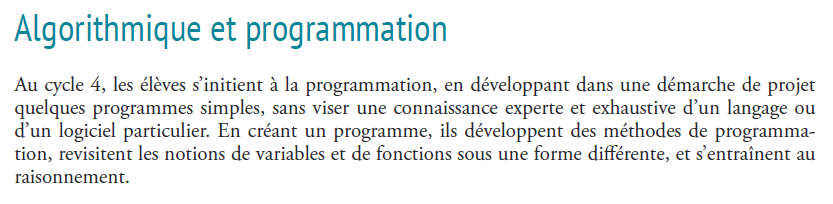 Inspection Pédagogique Régionale de Mathématiques
19
… Puis au lycée
Par un travail poursuivi avec un langage textuel (python, etc.)
Inspection Pédagogique Régionale de Mathématiques
En guise de conclusion
Quelques ressources
Le site disciplinaire de l’Académie de Poitiers :
http://ww2.ac-poitiers.fr/math/
Le forum d’aide aux élèves SoS-Maths :
http://sgbd.ac-poitiers.fr/sosmath/
Le site Jaicompris.com
     http://www.jaicompris.com/
Le site de ressources du ministère :
http://eduscol.education.fr/
Et notamment cette page destinée à accompagner les professeurs dans la mise en œuvre de la réforme du collège :
http://eduscol.education.fr/pid23199/ecole-elementaire-et-college.html
Inspection Pédagogique Régionale de Mathématiques
22
Quelques conseils
Gérer les ruptures (bon élève, étudiant, fonctionnaire…).
Apprendre de ses erreurs.
Ecouter, communiquer, échanger, comprendre, …
Se remettre en question.
S’économiser, poser sa voix.
Ne pas s’enfermer dans d’éventuelles difficultés mais en parler.
Tirer le plus grand parti de la formation.
Profiter des conseils de son tuteur.
Inspection Pédagogique Régionale de Mathématiques
23
Assurer son autorité
L’autorité ne va pas de soi, elle s’impose par son action, sa présence en classe, et par la qualité et la pertinence des contenus mis en œuvre.
Une relation de confiance et de respect mutuels (règles de vie dans la classe, punitions et sentiment de justice, contexte social de la classe).
Contrat didactique et implicites (clarifier ce que le professeur attend des élèves).
Être exemplaire.
Inspection Pédagogique Régionale de Mathématiques
24
La titularisation
Une condition nécessaire : valider le M2.
Avis du directeur de l’ESPE.
Avis du chef d’établissement.
Avis de l’inspection pédagogique régionale (tous les stagiaires seront inspectés par un IA-IPR).
Inspection Pédagogique Régionale de Mathématiques
25